Санкт- ПетербургскоеГосударственное бюджетное учреждение здравоохранения«Городская поликлиника № 44»
Главный врач к.м.н. Гопеенко Владимир Викторович
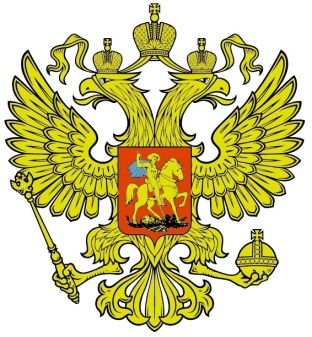 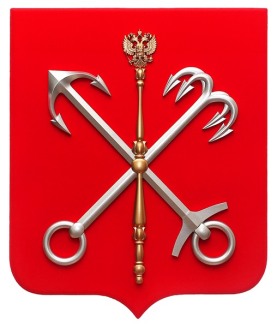 .
Структура «Городская поликлиника № 44»
«Городская поликлиника № 44»
ГП № 44
Прикрепленное население 49732 чел.
ДПО № 41
Прикрепленное население 8025 чел.
ЖК № 19
Прикрепленное население 133987 чел.
ПО № 82
ОСМП
(5 санитарных автомобилей)
Расположена Городская поликлиника №44 по адресу Будапештская ул. д 20
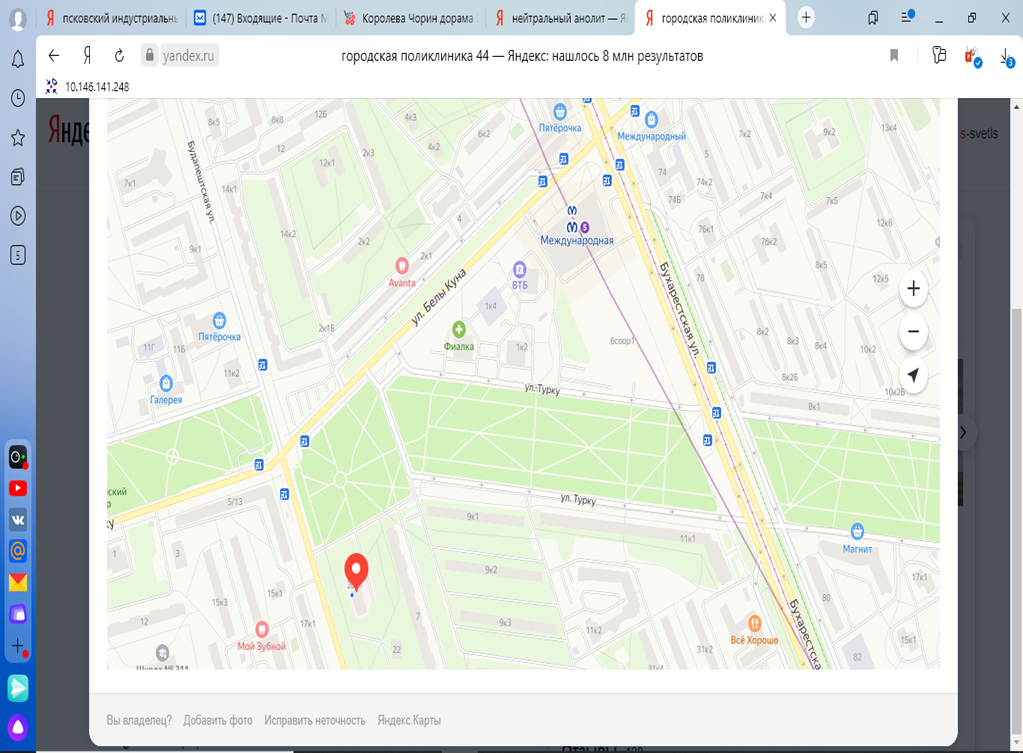 5 минут пешком от метро Международная
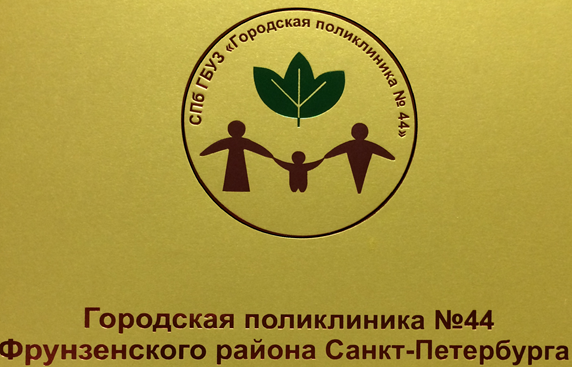 Городская поликлиника 
 № 44
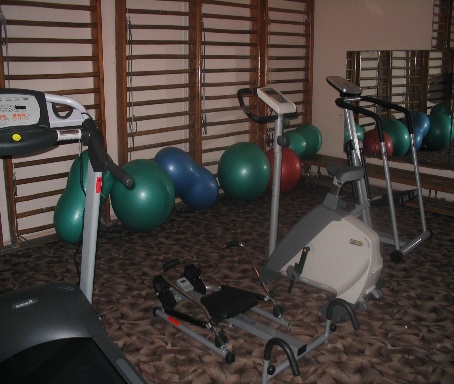 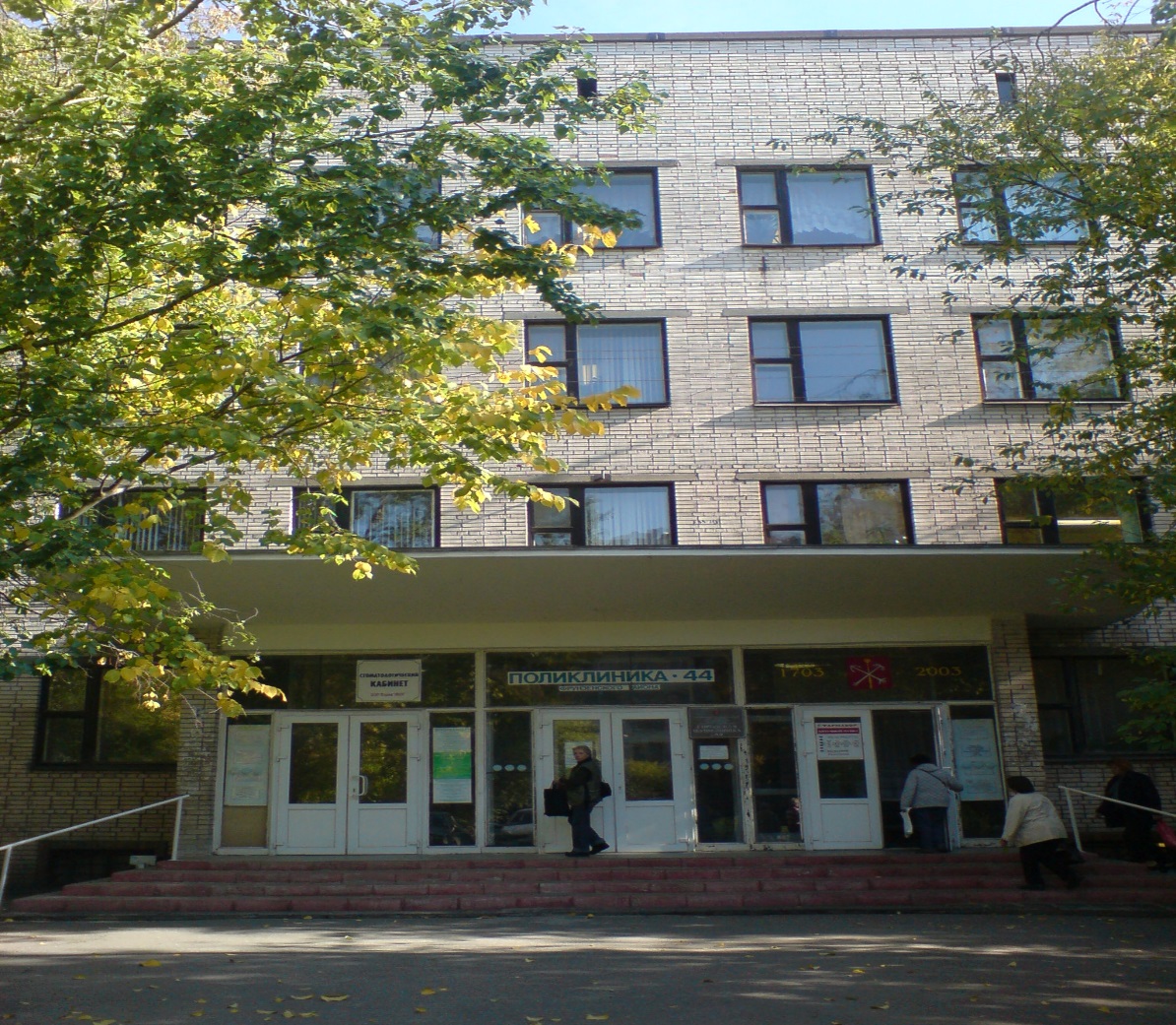 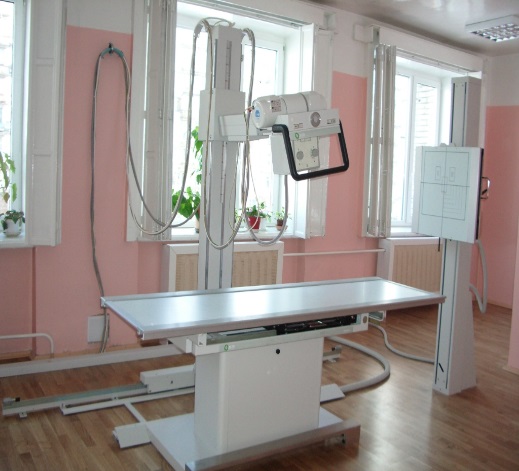 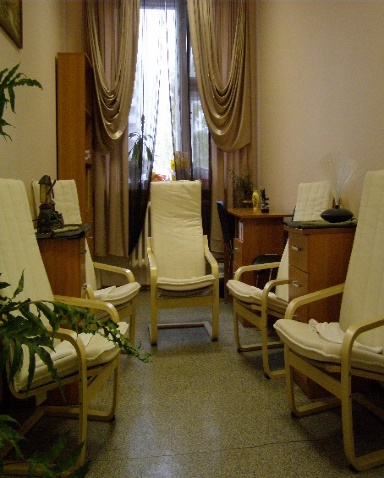 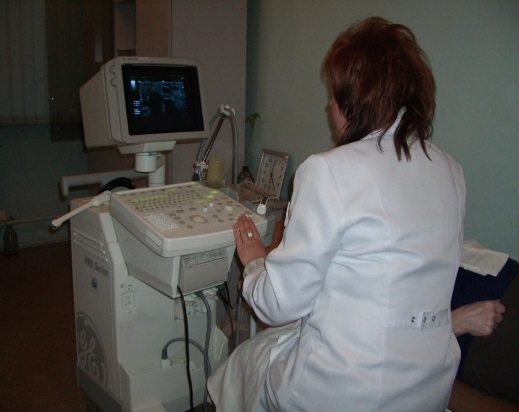 Основные направления развития
Внедрение стационарзамещающих методик



Развитие информационных технологий
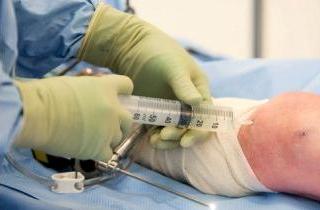 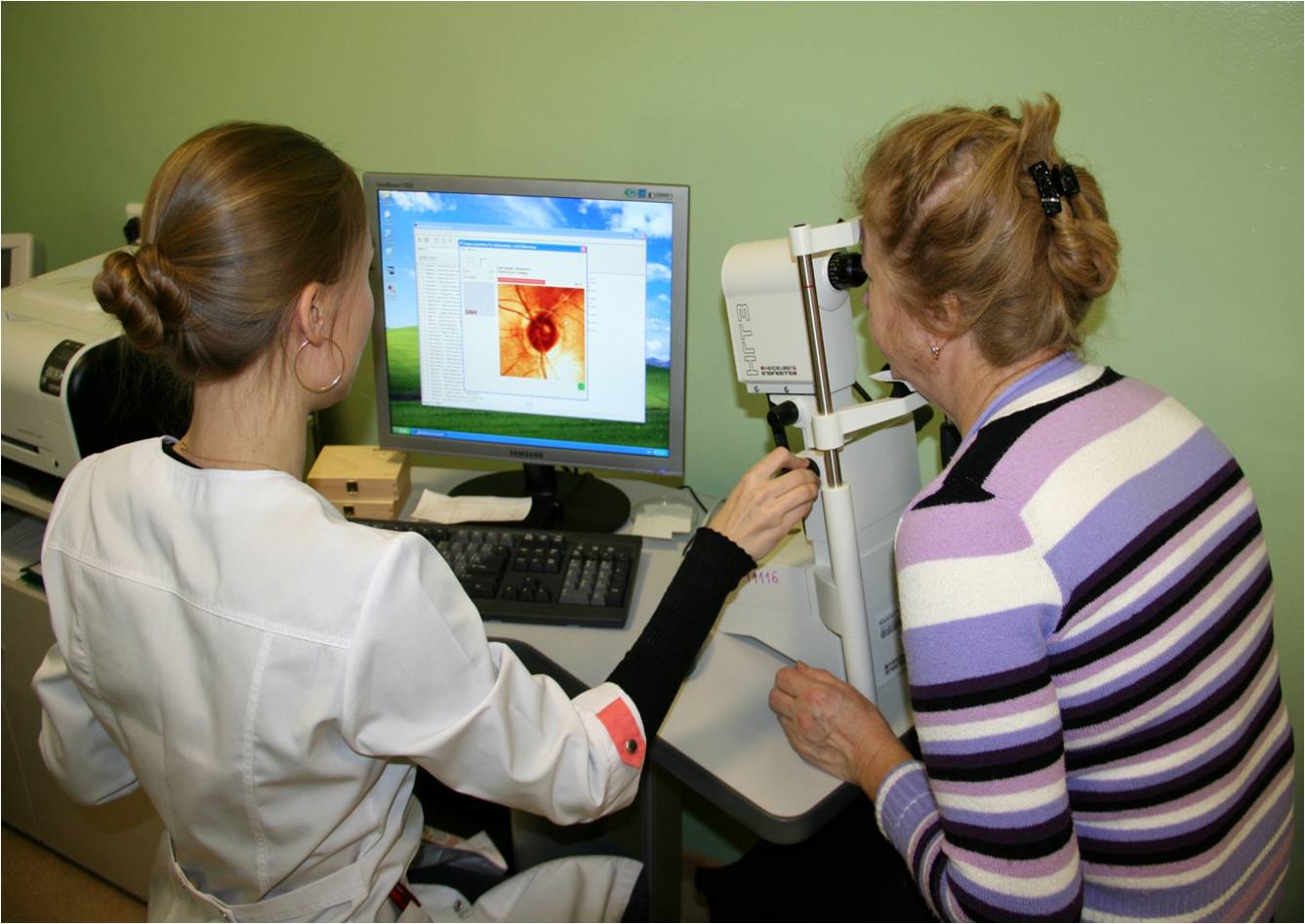 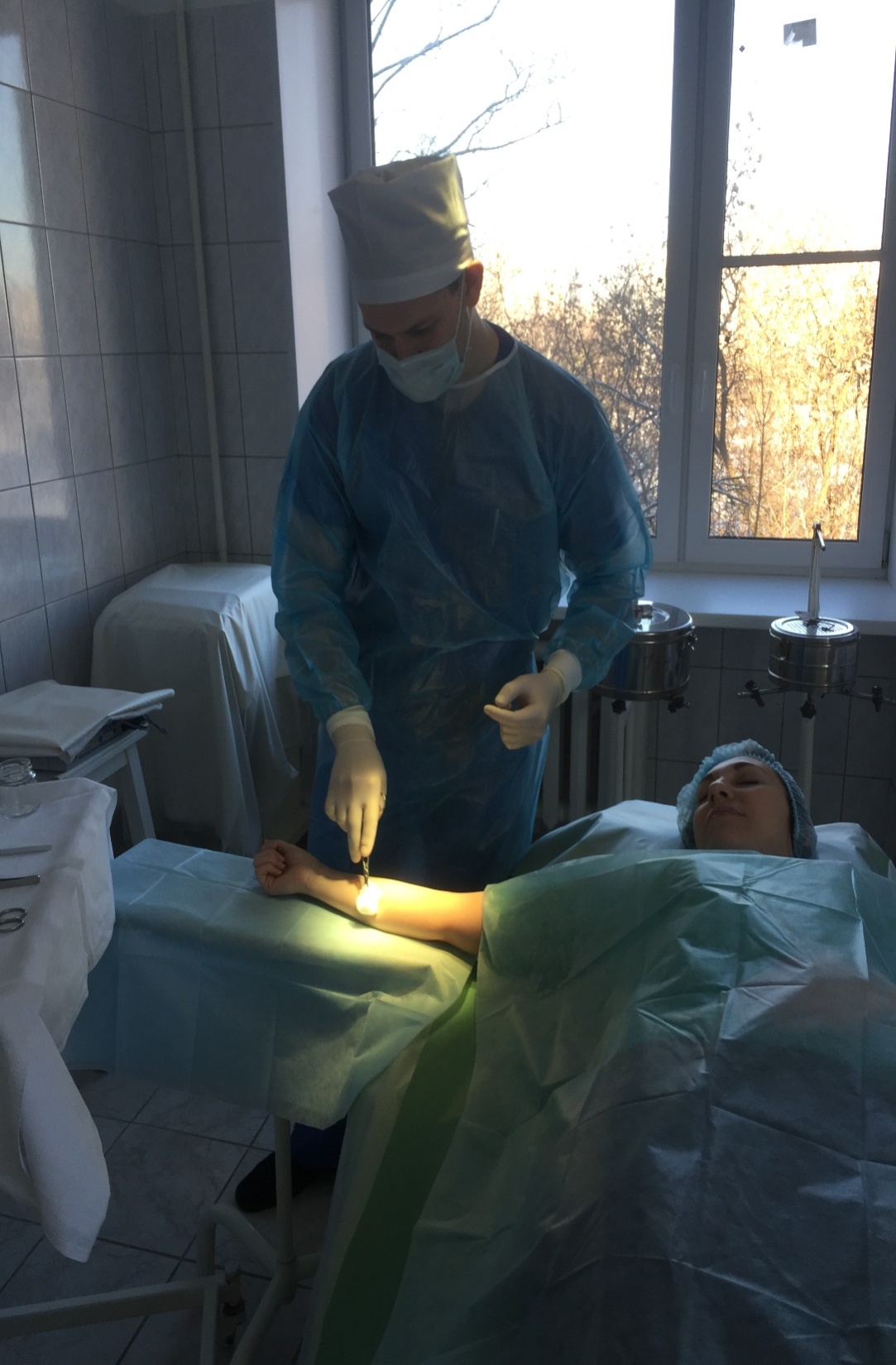 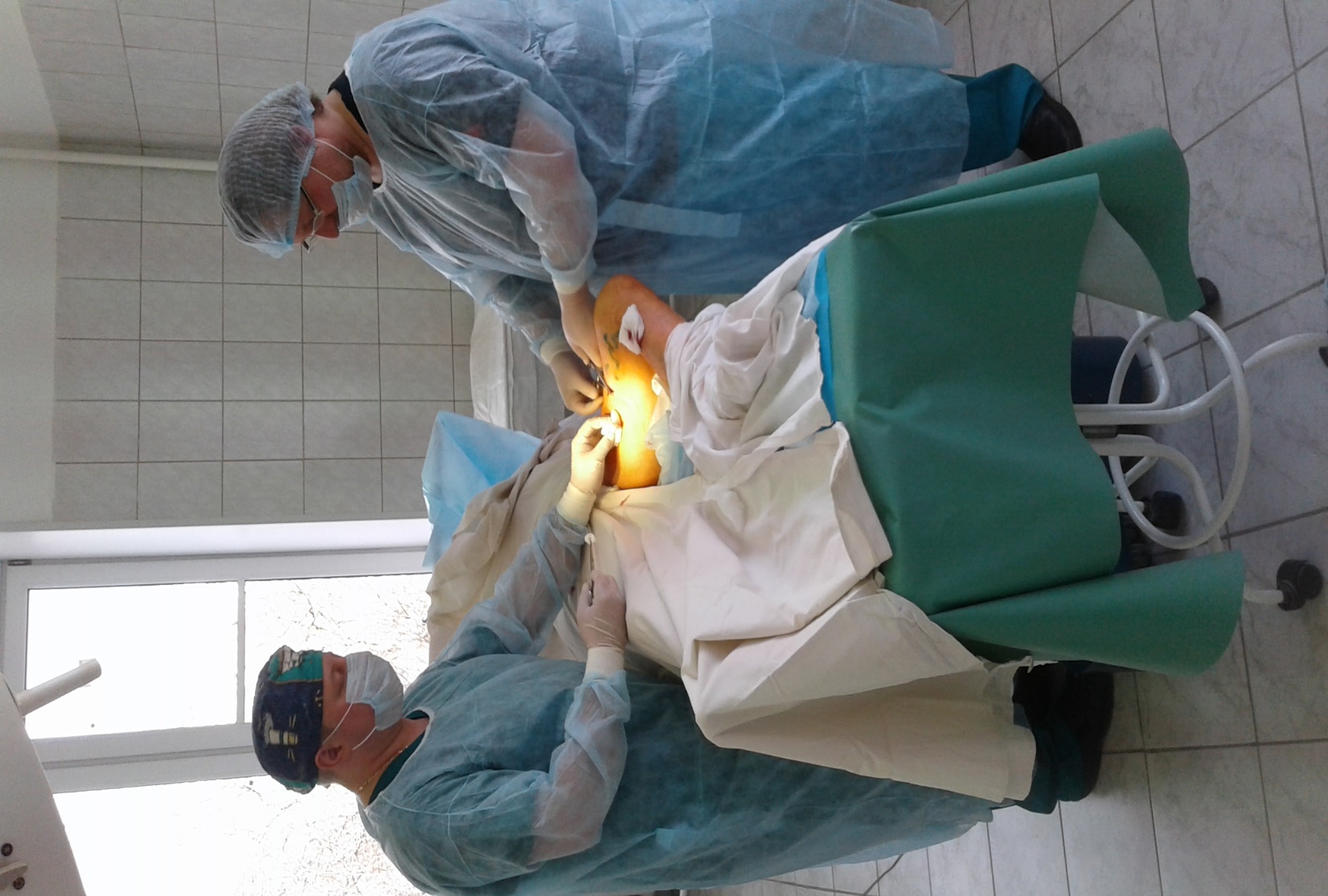 [Speaker Notes: Центр амбулаторной хирургии включает: кабинет врача-хирурга с перевязочной, операционный блок, кабинет врача-уролога с процедурной. На отделении оказывается экстренная и плановая хирургическая и урологическая помощь, проводятся амбулаторные оперативные вмешательства. Пациенты с заболеваниями сосудов конечностей, суставов и реконвалисценты травм направляются на лечение в дневной стационар или в отделение восстановительного лечения и реабилитации. Прием врачей-хирургов проводится без предварительной записи в порядке живой очереди. Прием врача-уролога проводится по предварительной записи по направлению участкового терапевта или врача-специалиста]
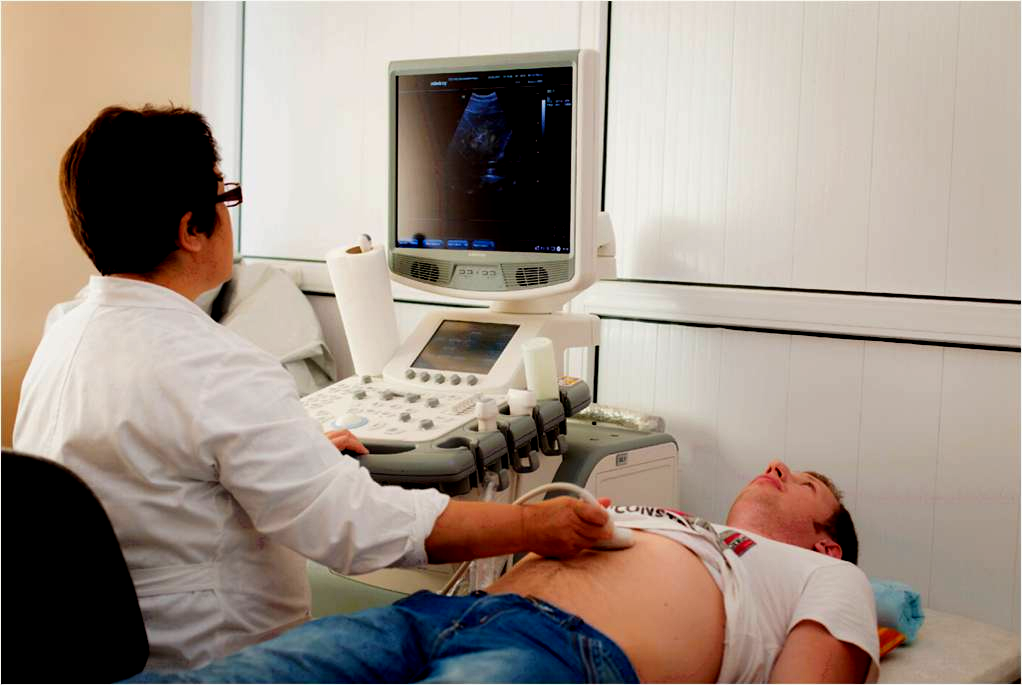 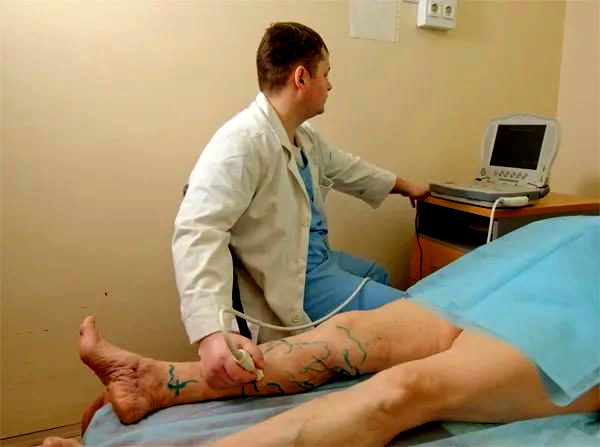 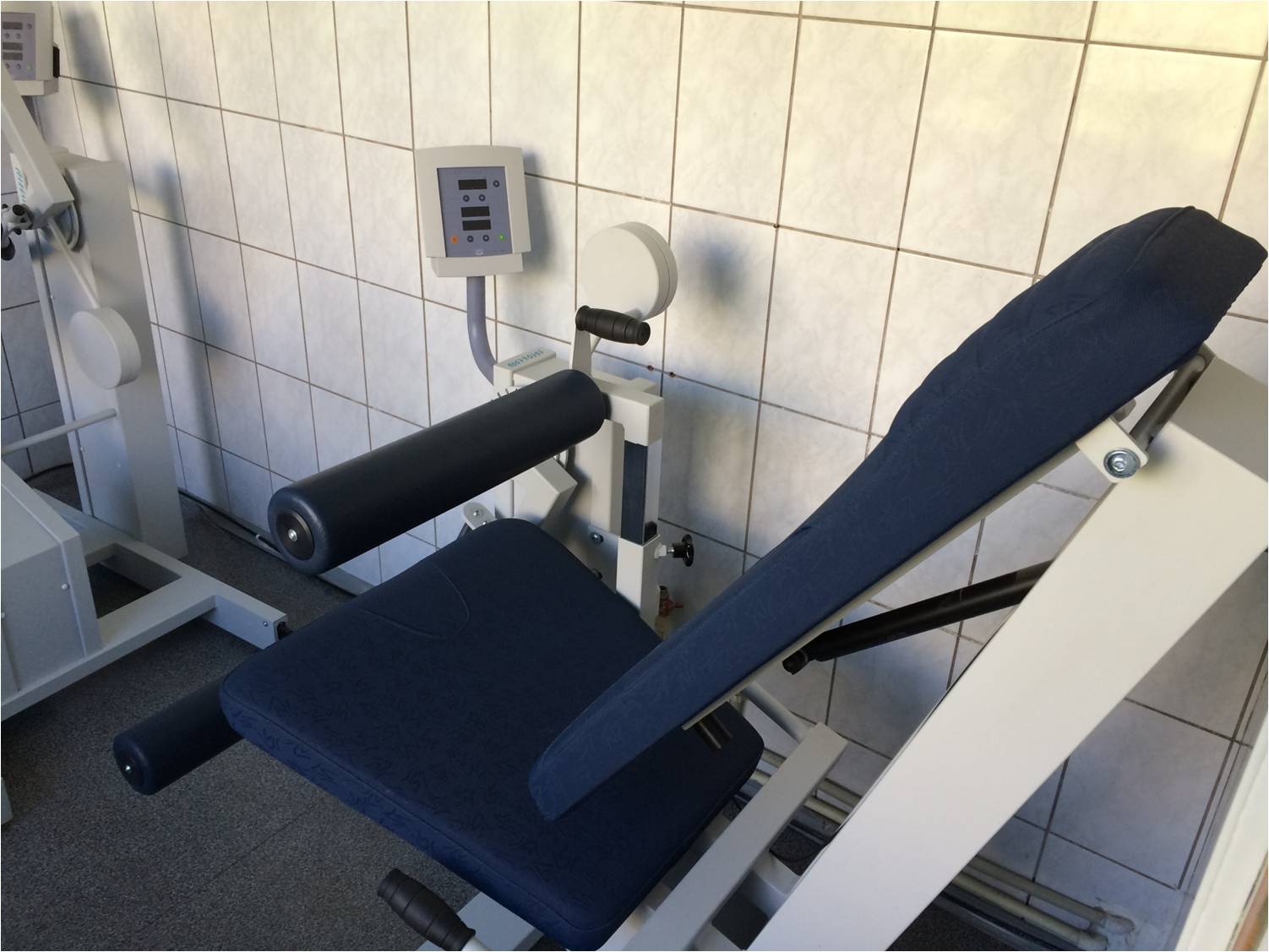 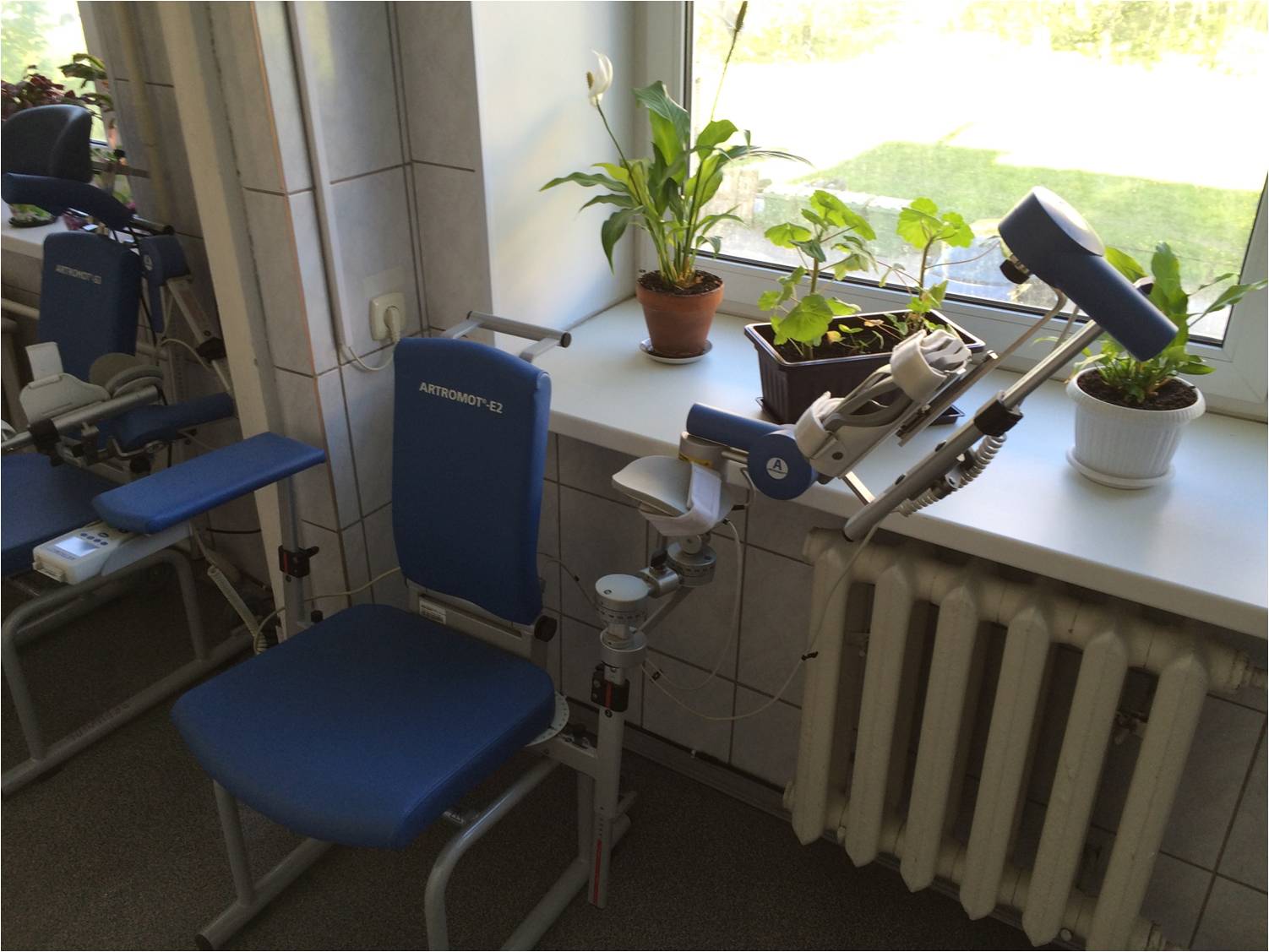 Восстановительное лечение
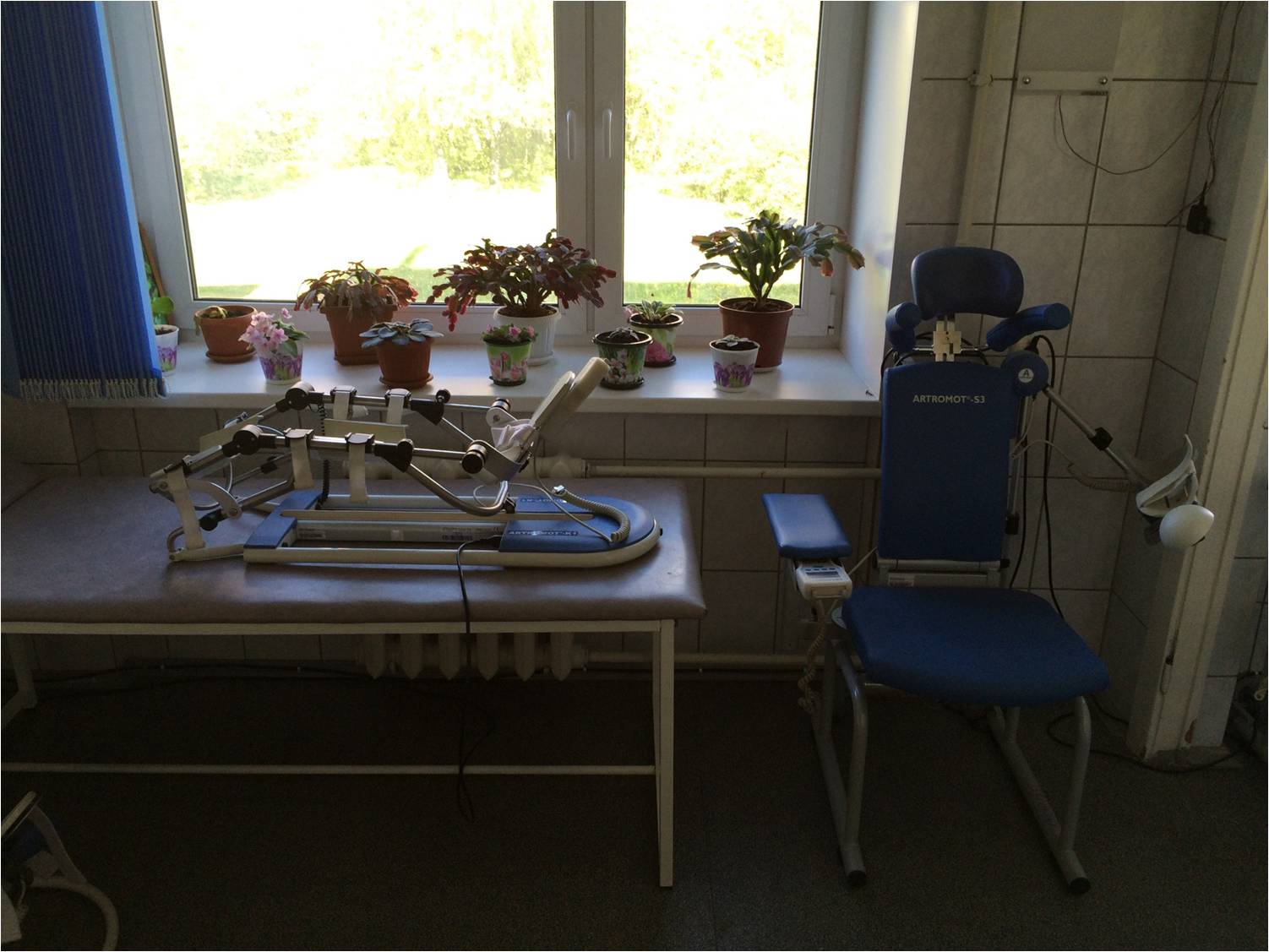 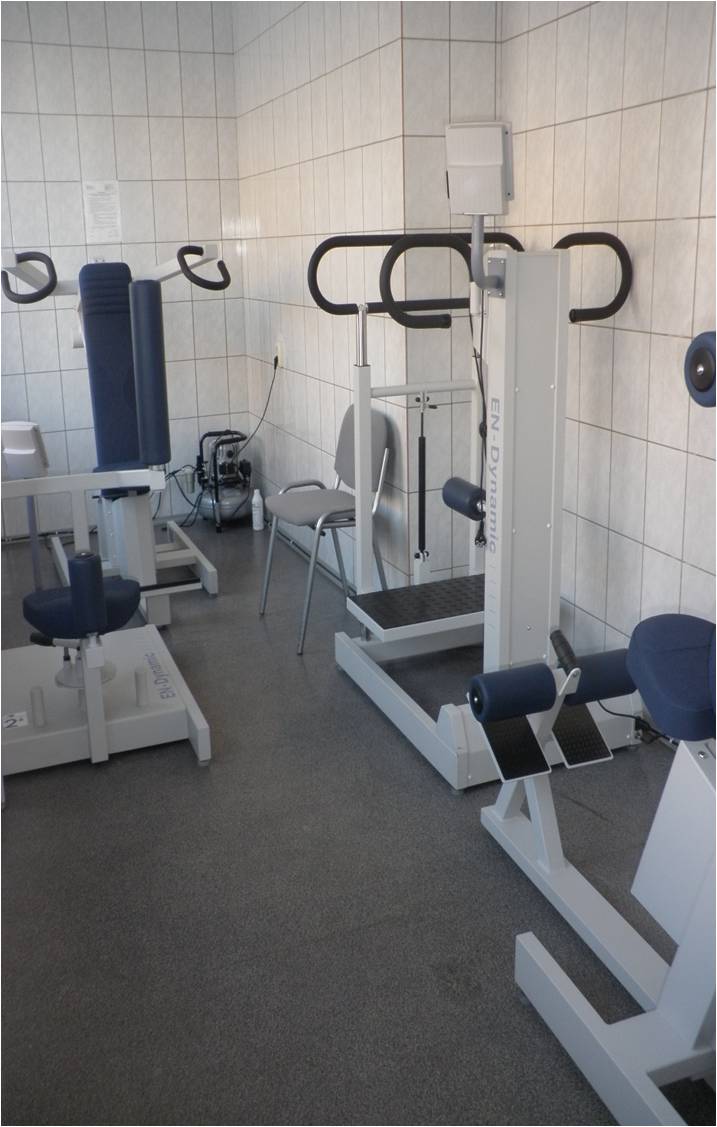 [Speaker Notes: В отделении функционируют кабинеты: физиоэлектролечения, водолечения, озокеритолечения, ингаляторий, массажа, механотерапии, психологической разгрузки, зал лечебной физкультуры и кинезотерапии.]
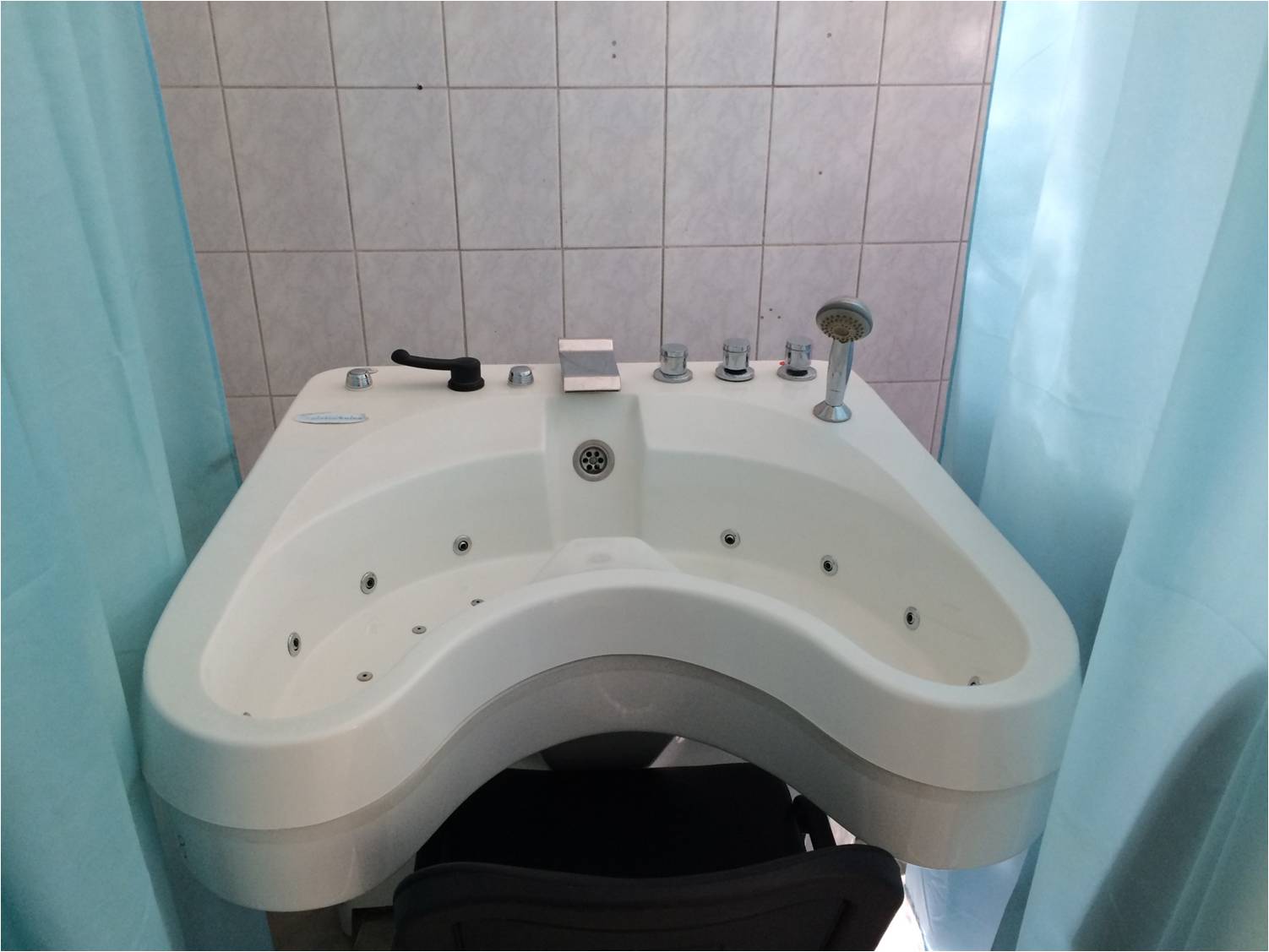 Водолечение
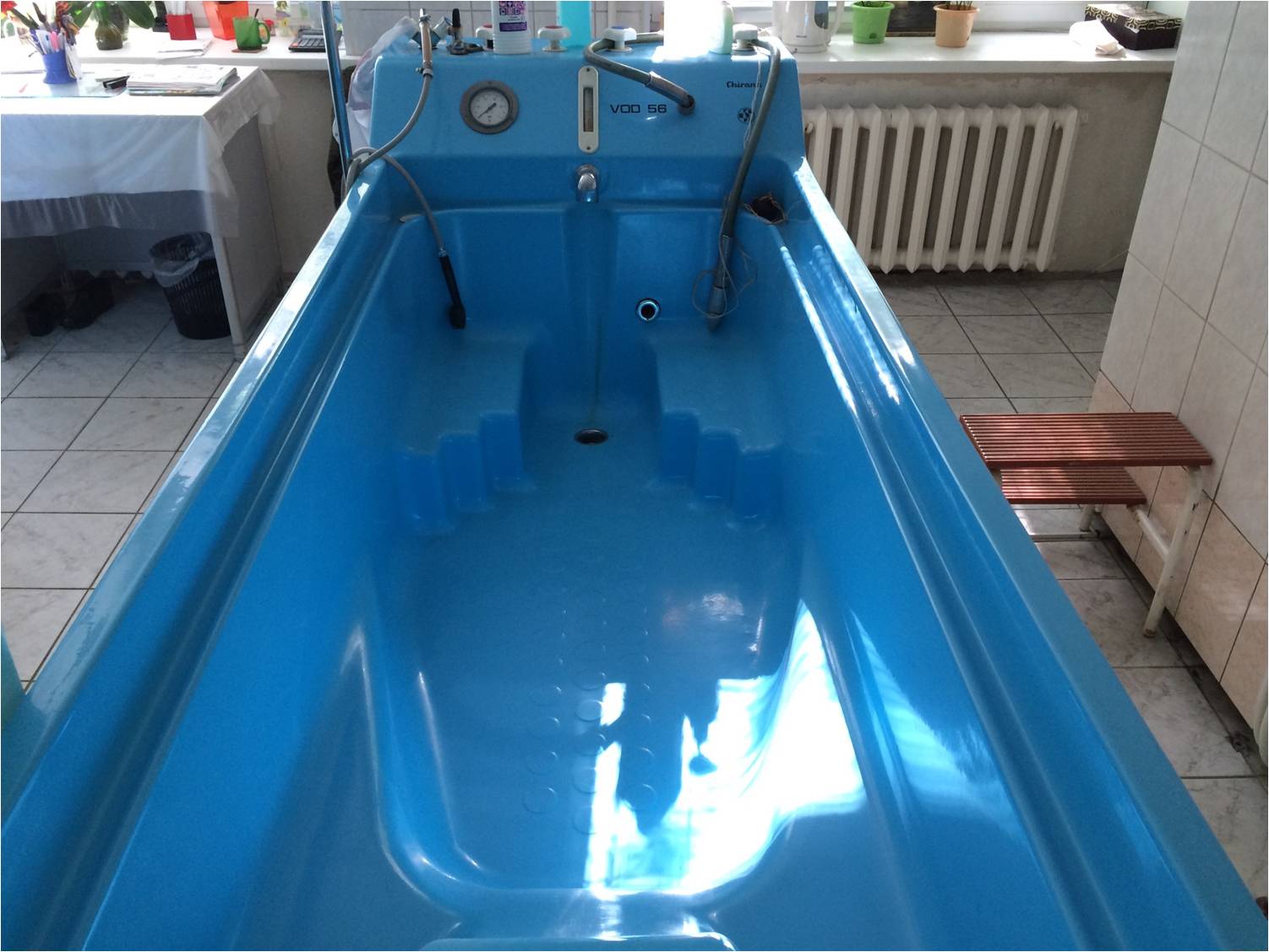 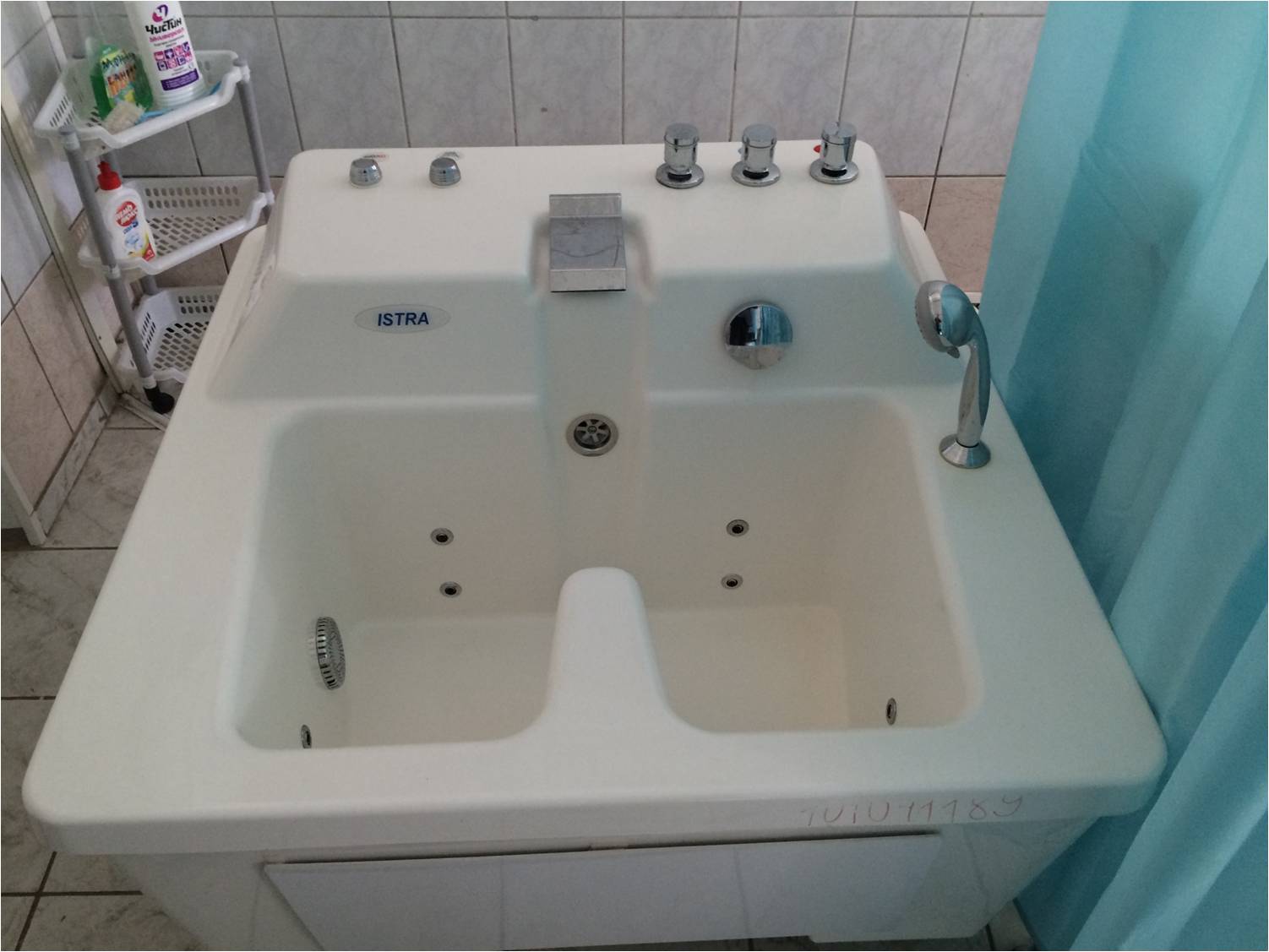 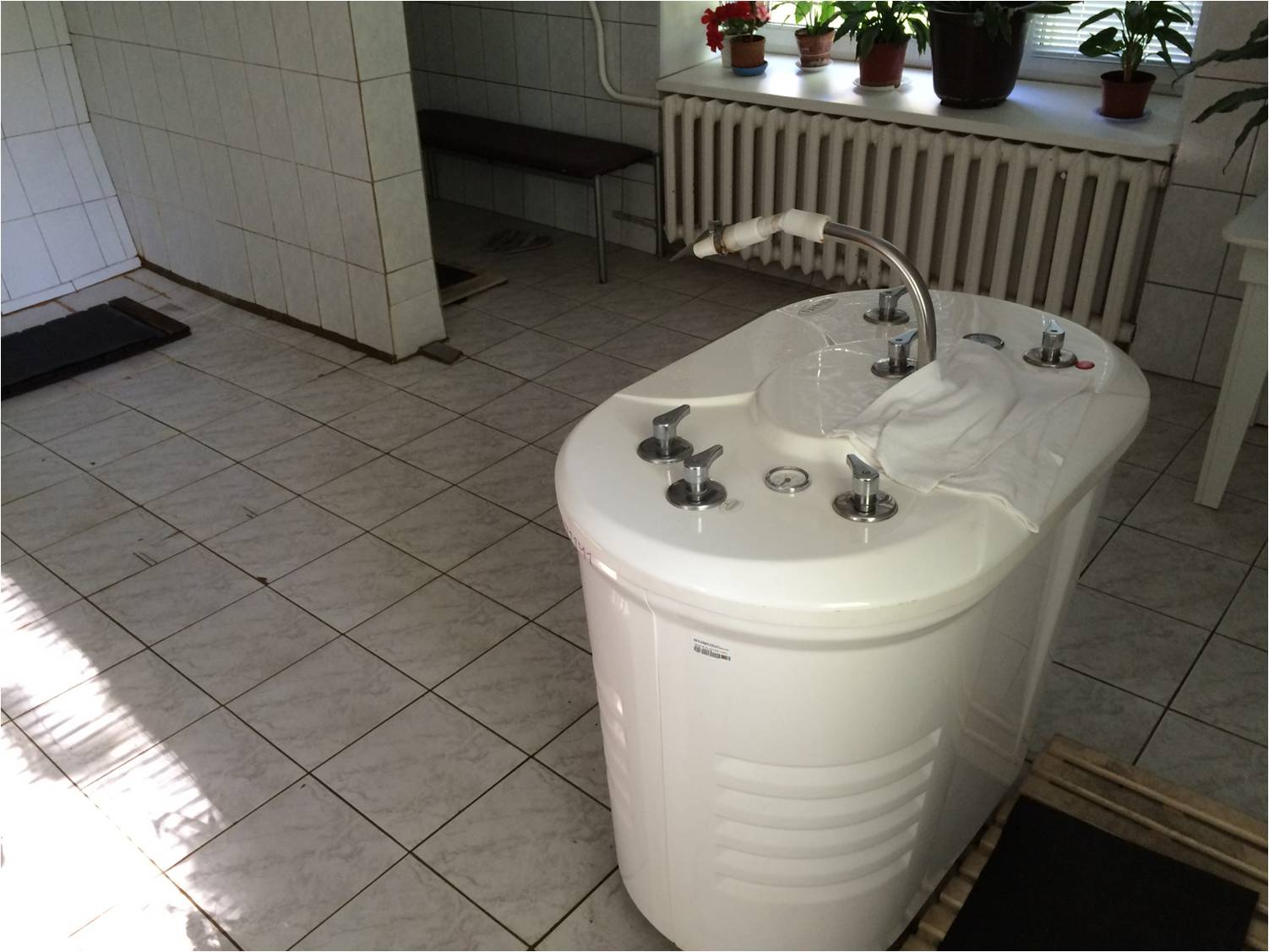 [Speaker Notes: Пациенты в водолечебницы проходят реабилитацию.]
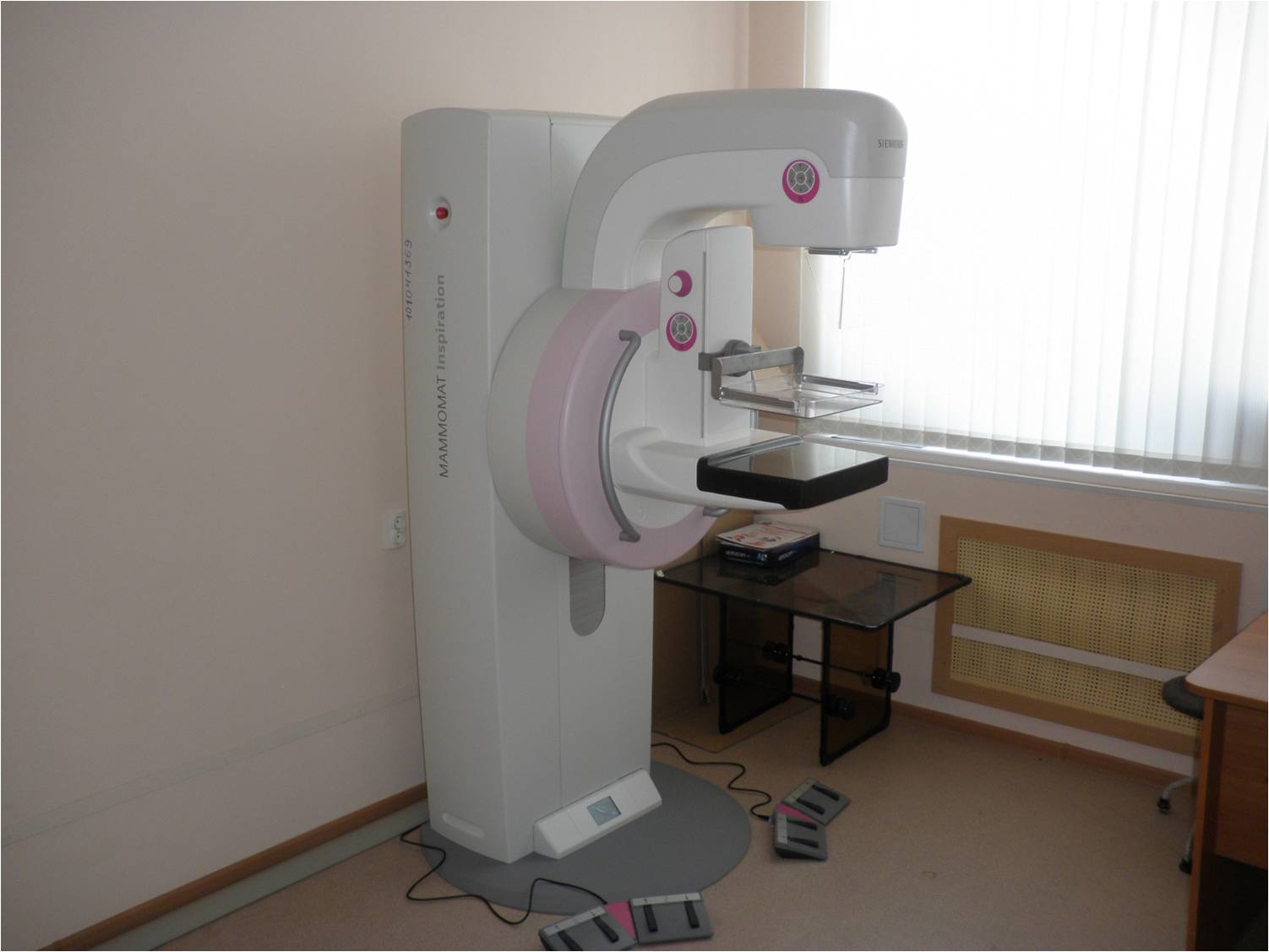 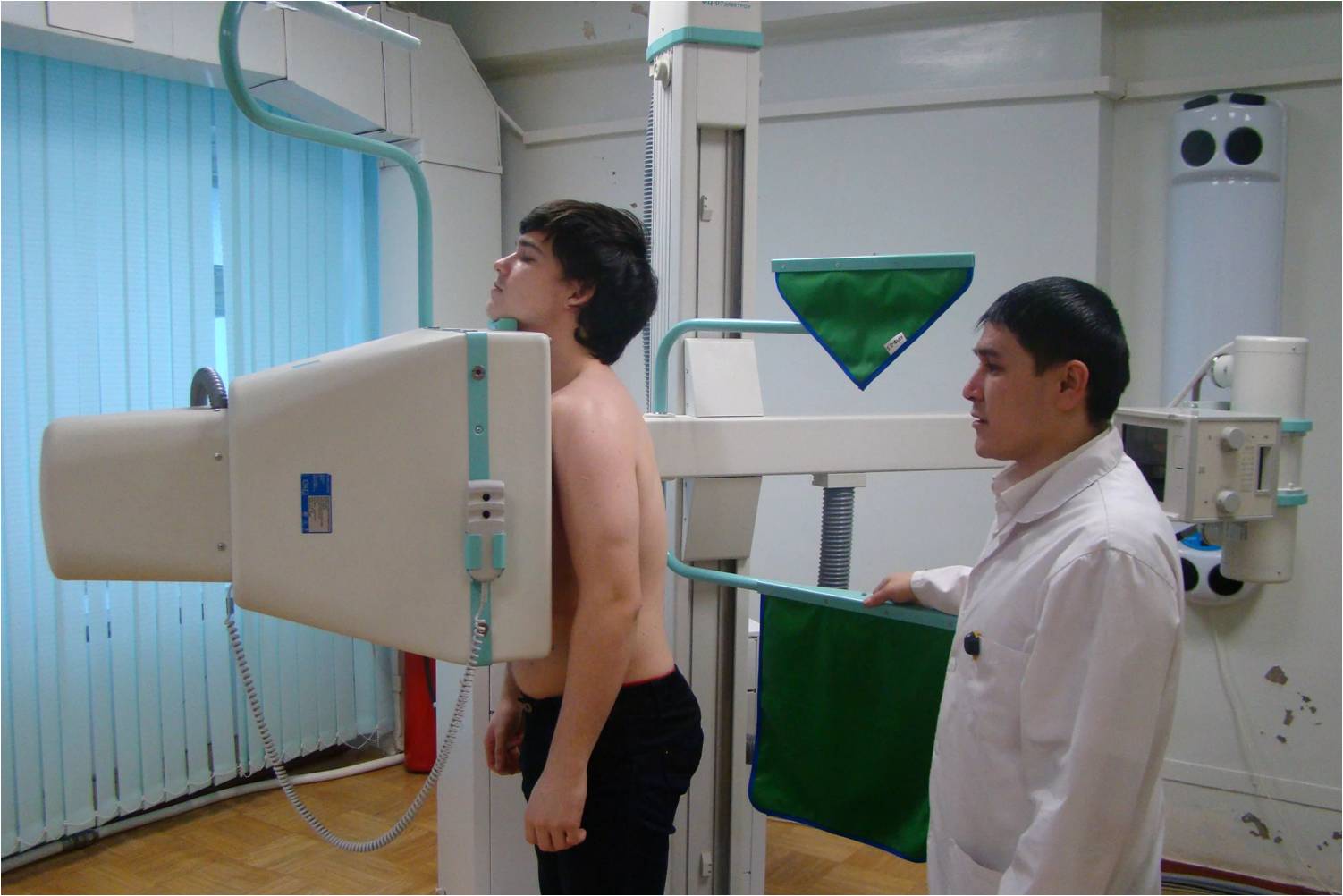 Отделение лучевой диагностики
[Speaker Notes: На отделении выполняют: флюорографическое исследование легких, маммографию, рентгенографию и рентгеноскопию.]
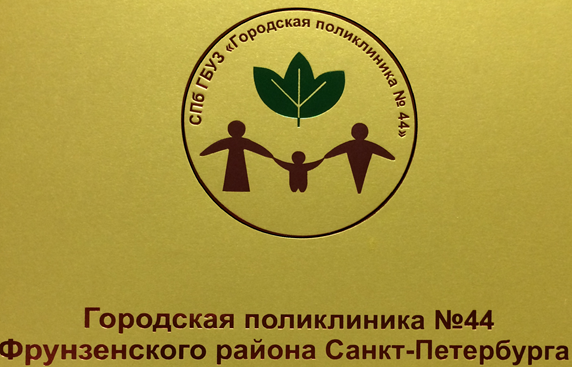 Глаукомный центр Фрунзенского района
Организован на базе поликлинического отделения №44 для обеспечения доступности специализированной офтальмологической помощи населению Фрунзенского района и проведения современных исследований пациентам с глаукомой.
Оснащение глаукомного центра
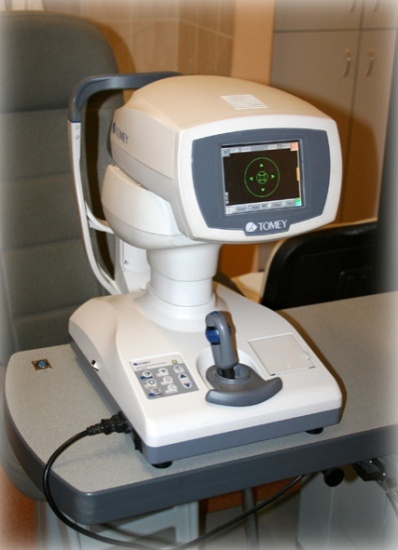 Авторефрактометр TOMEY RC-5000
Пахиметр TOMEY Bio&pachy meter AL-300
Автоматический периметр TOMEY АР-1000
Офтальмоскоп ВЕТА 200 R
Тонометр iCARE
Щелевая лампа Shin Nippon SL-45
Набор асферических диагностических линз
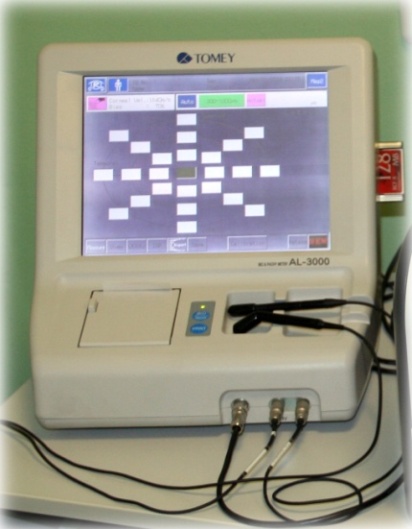 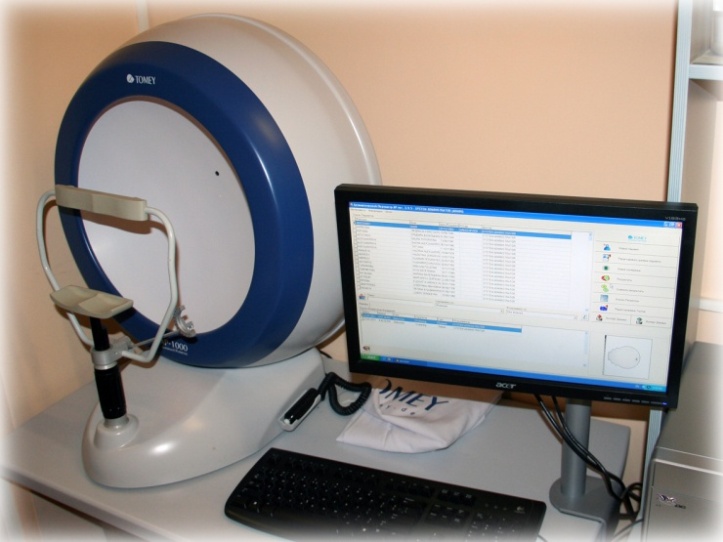 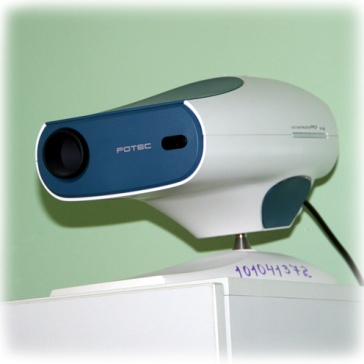 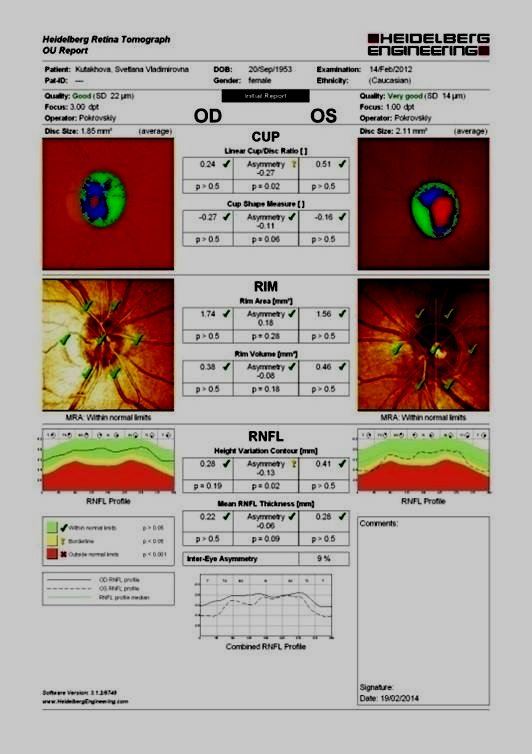 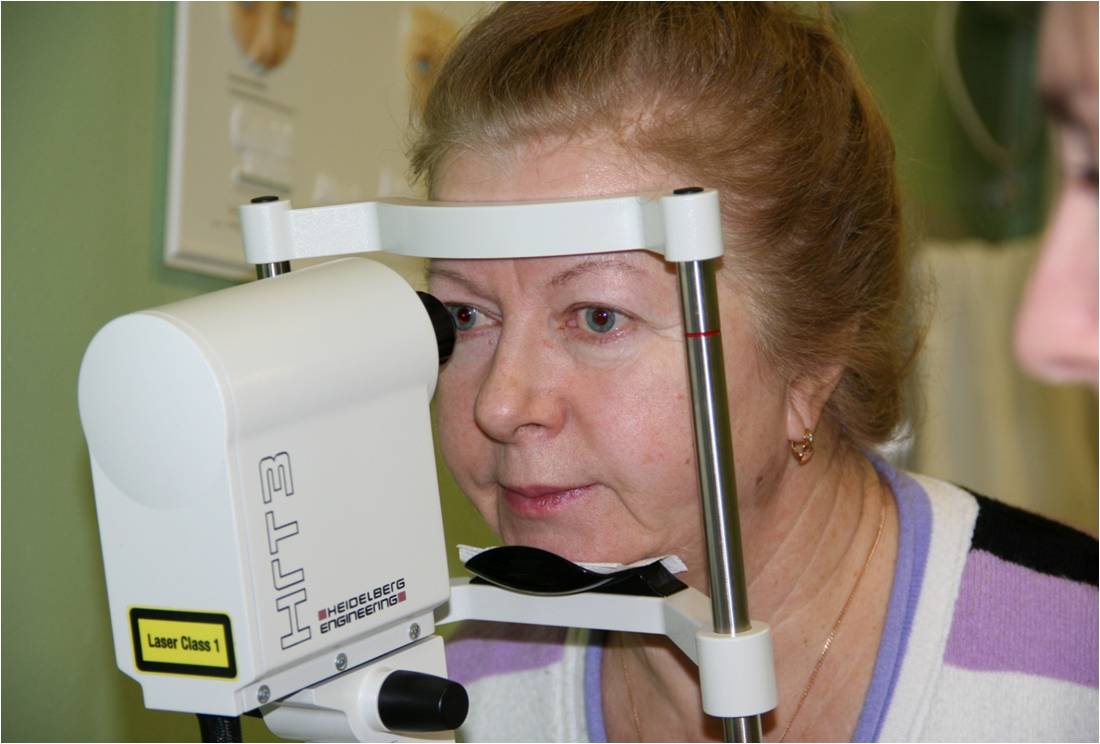 Гейдельбергская ретинальная томография
Детское поликлиническое отделение №41 располагается по адресу улица Будапештская д.25
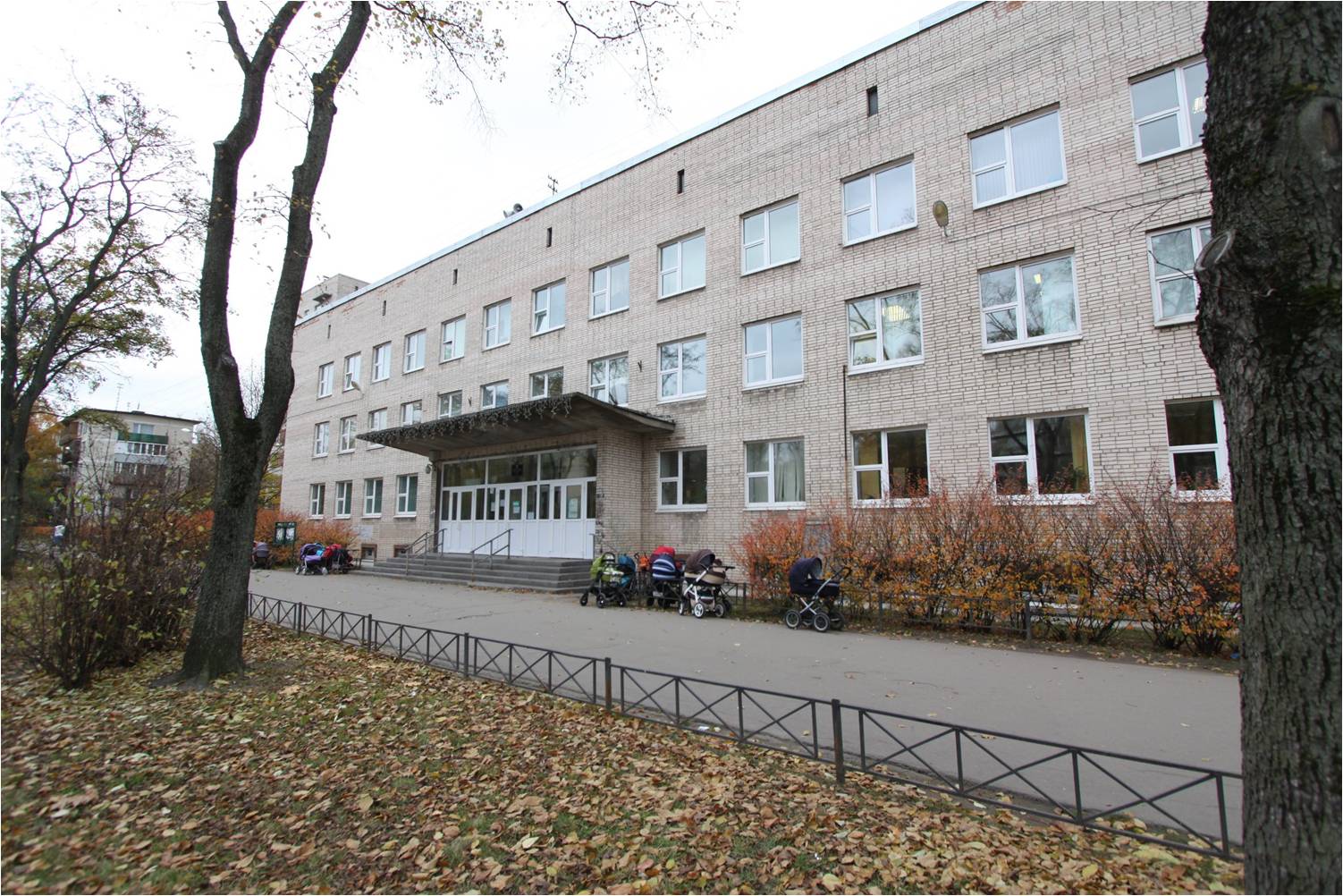 Основные направления развития
Материально-техническое переоснащение


Активное развитие профилактических направлений амбулаторной помощи детям
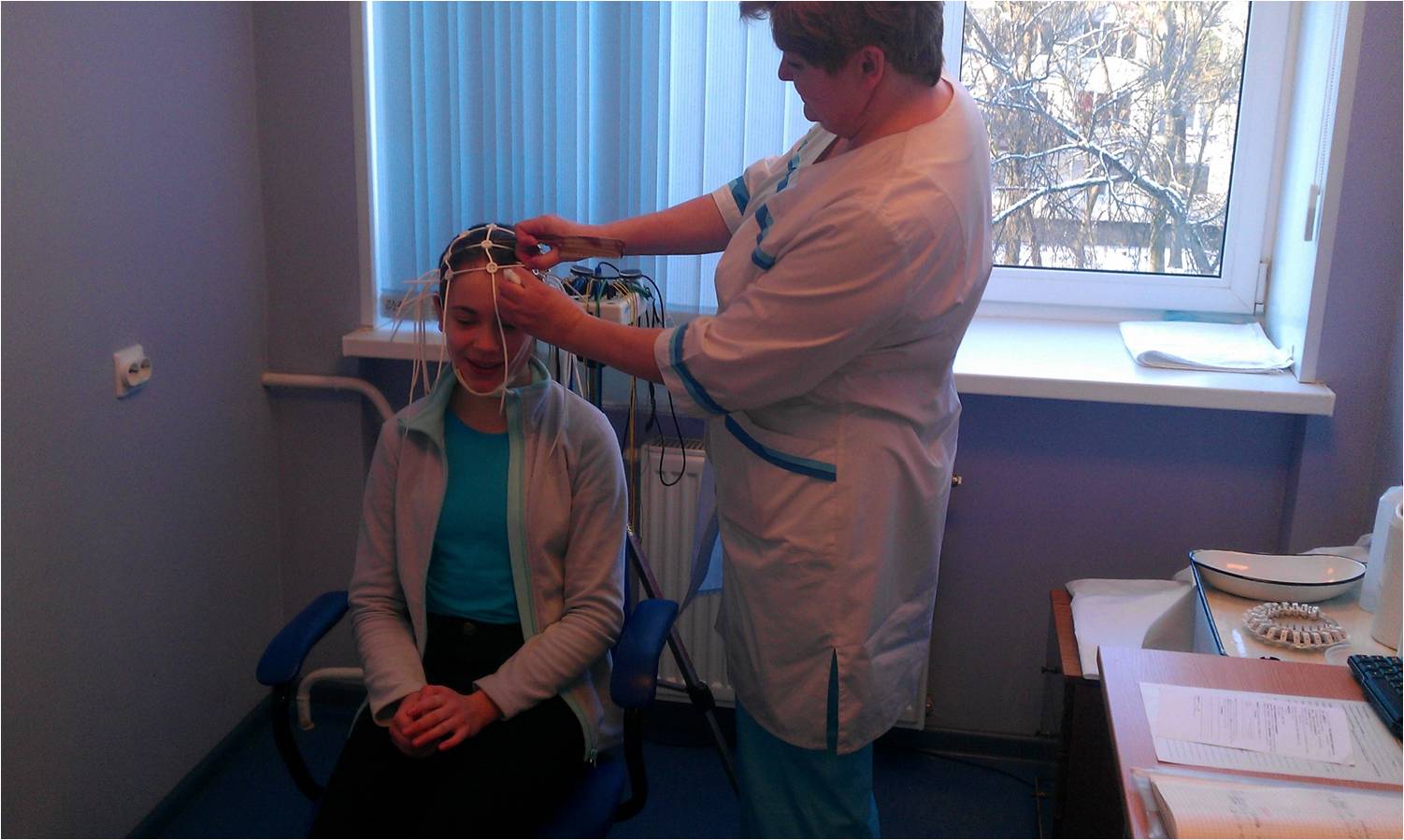 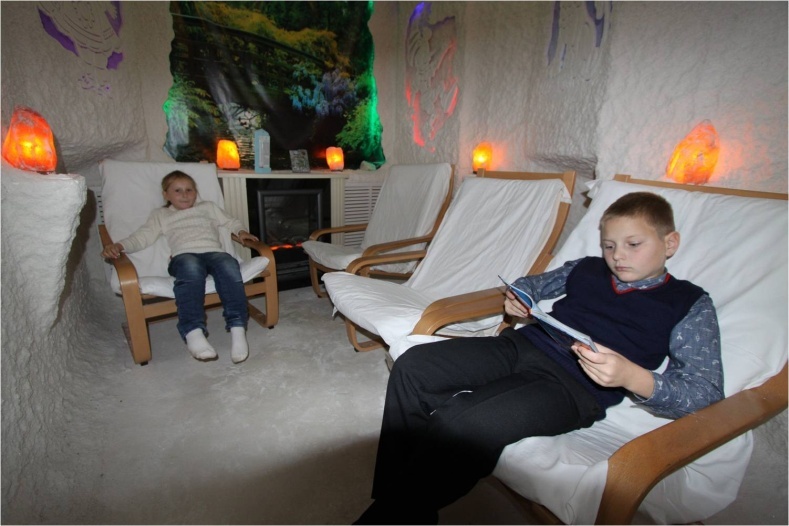 [Speaker Notes: Кабинет энцефалографии и соляная пещера.]
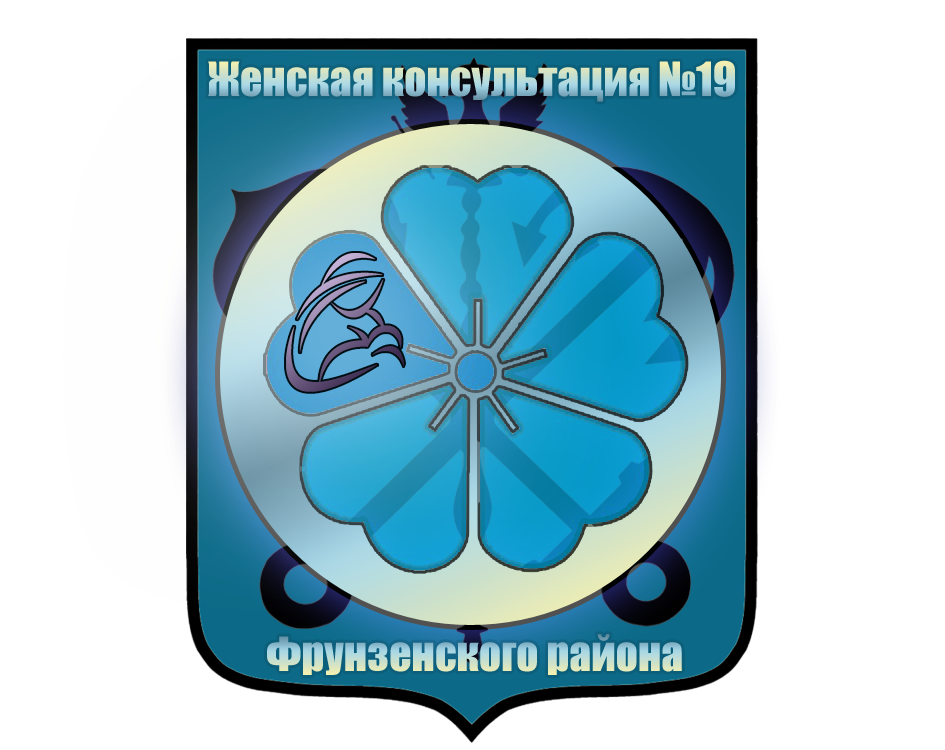 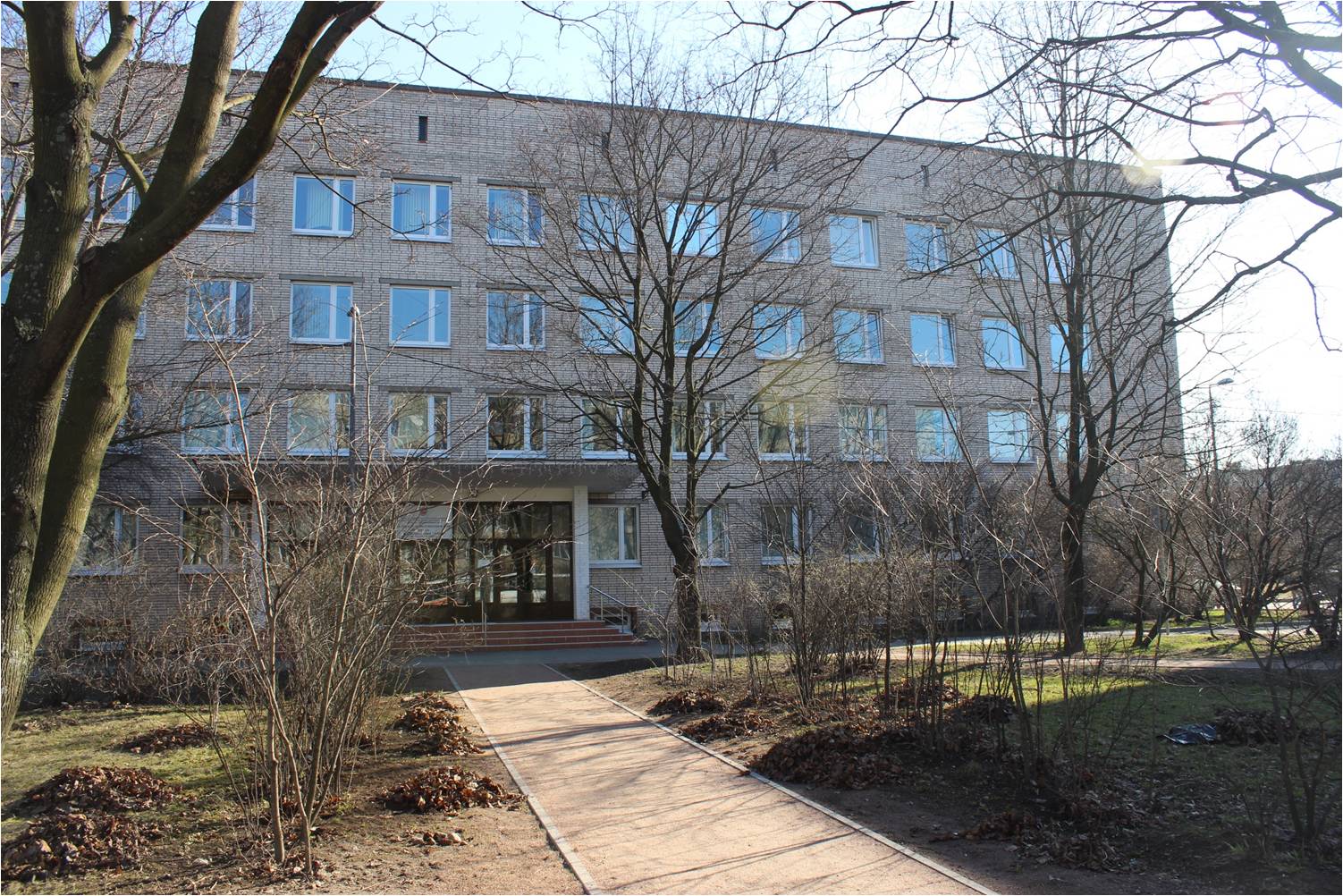 [Speaker Notes: Располагается на Пражской улице д 12]
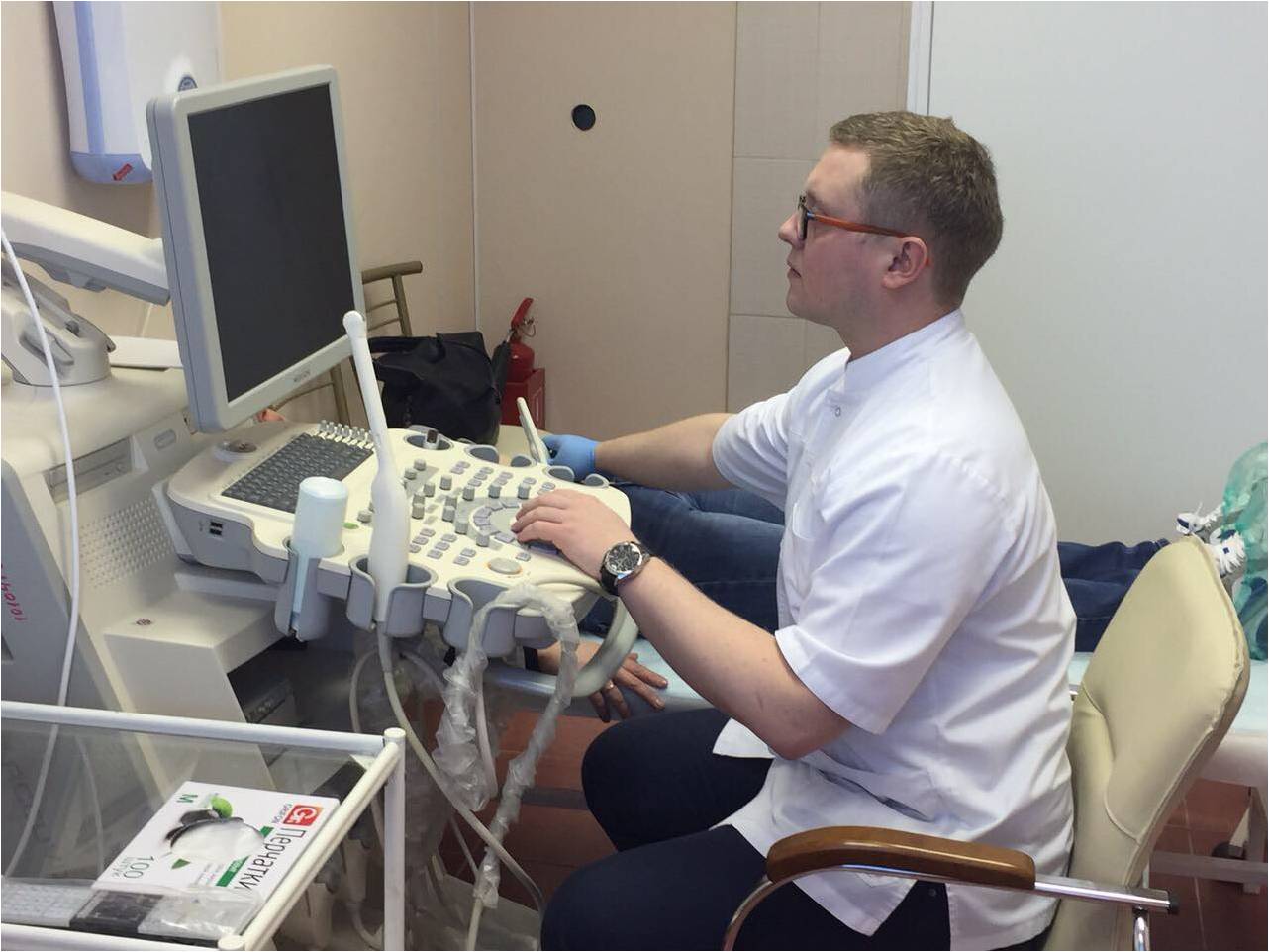 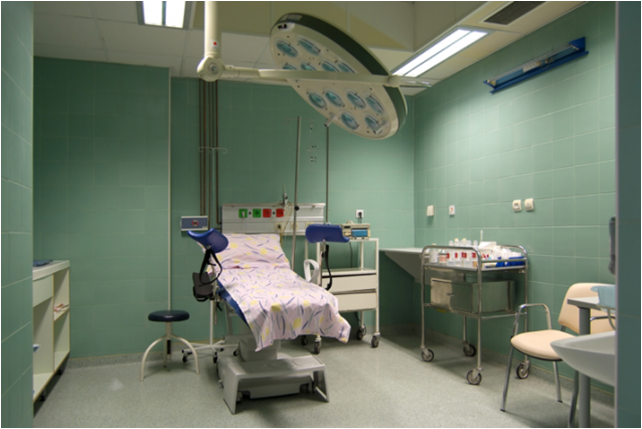 [Speaker Notes: Современное оборудование]
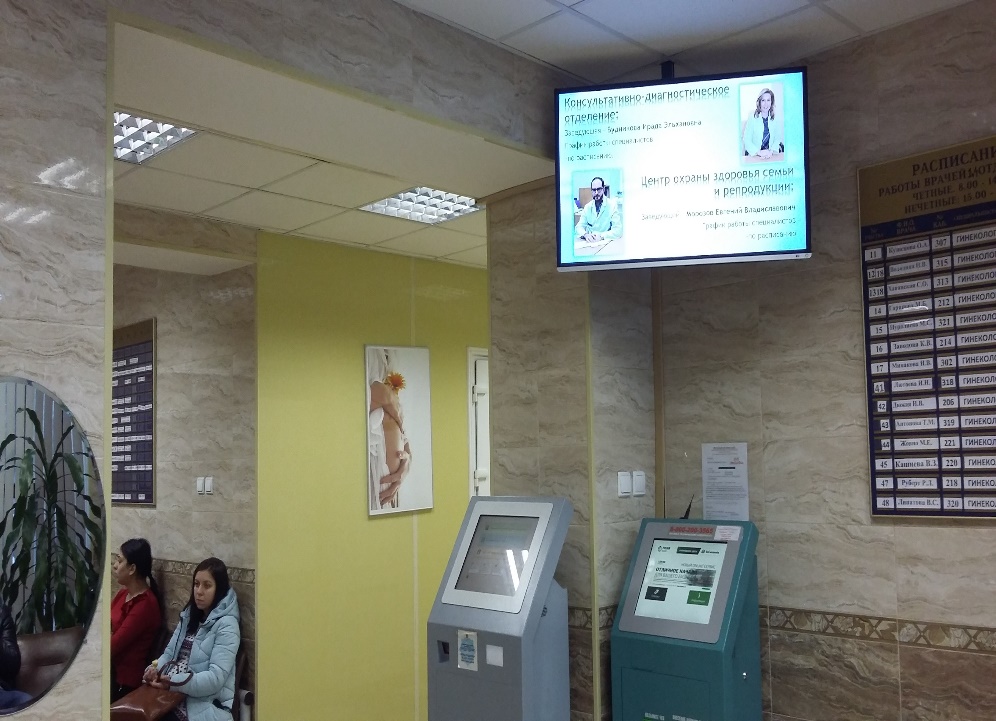 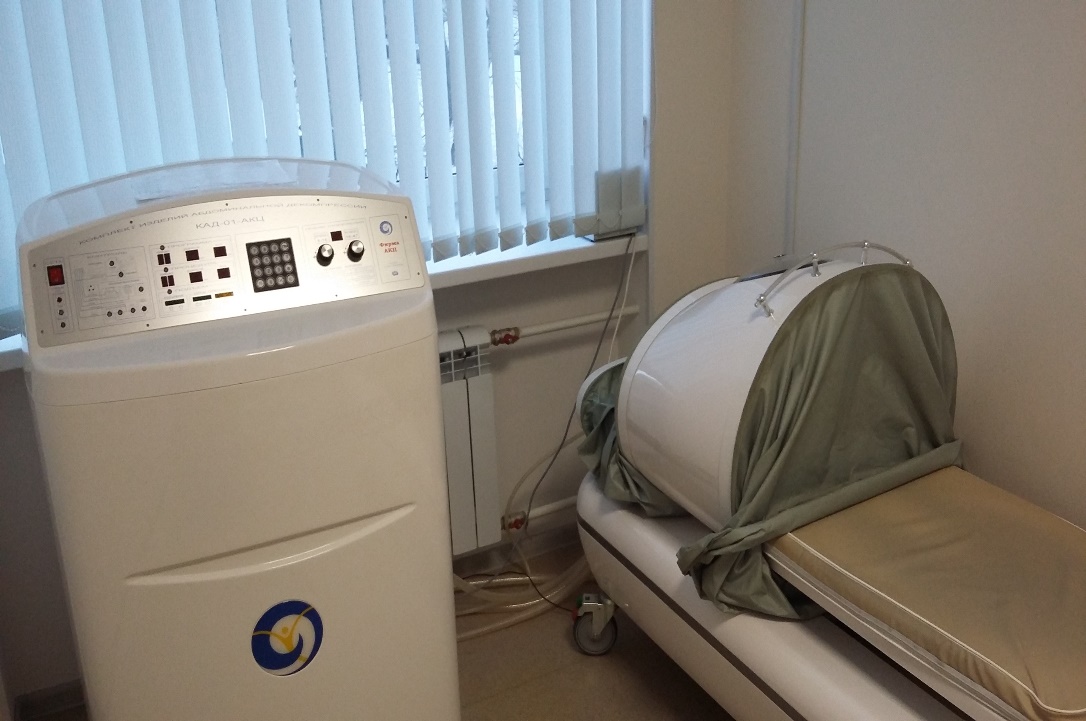 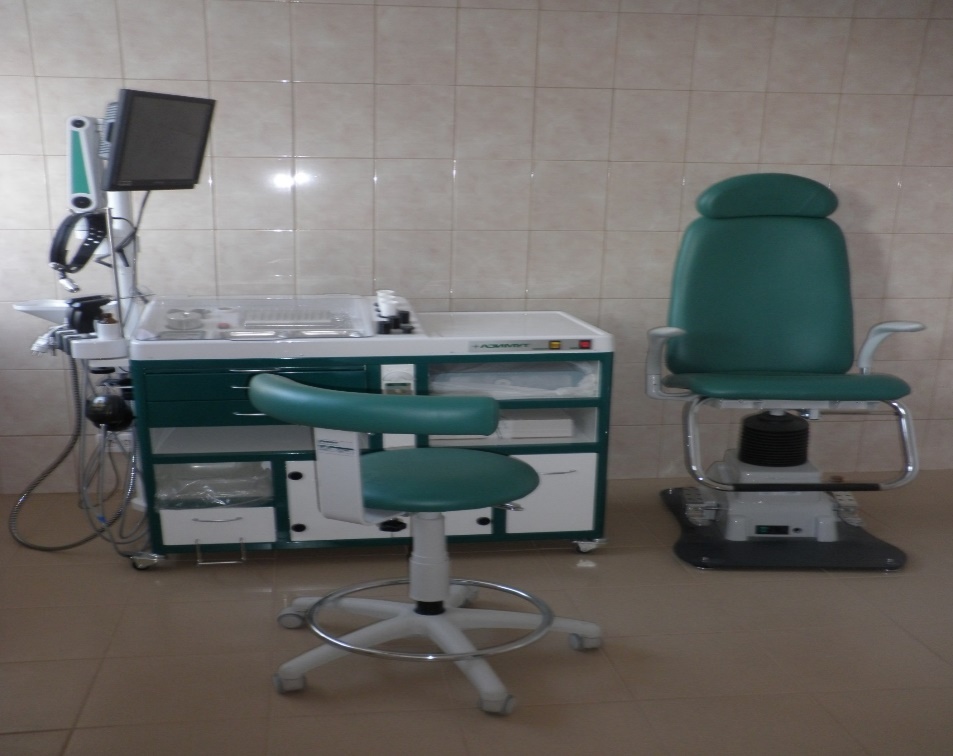 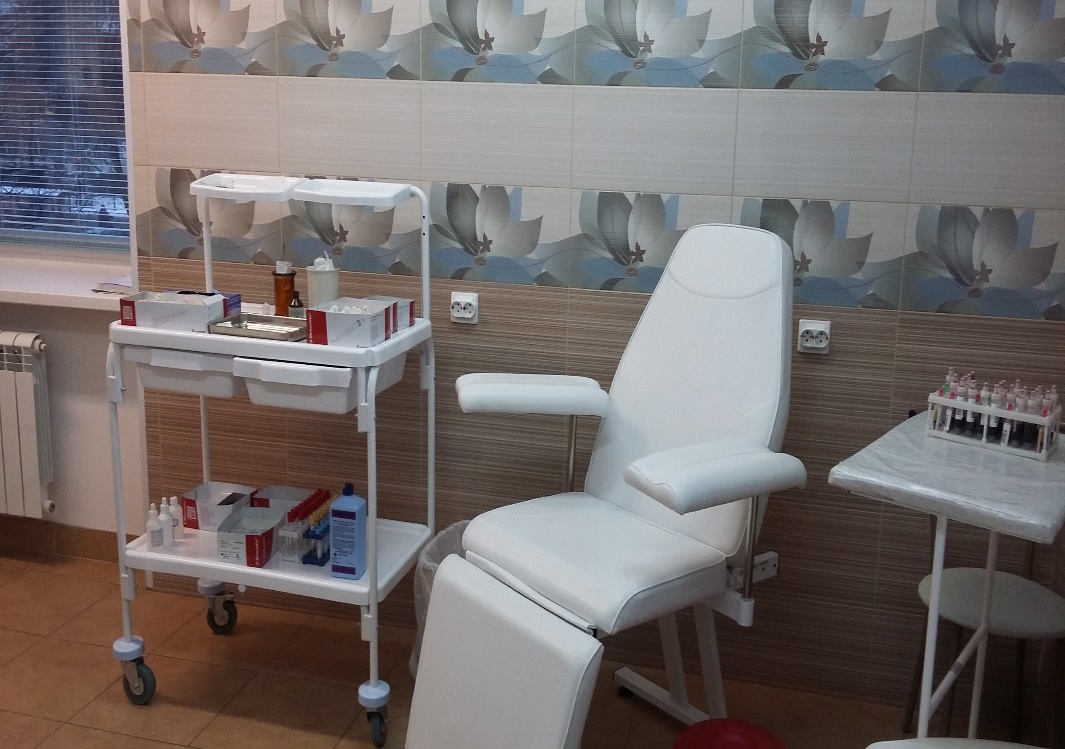 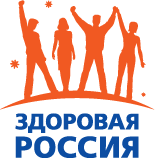 Центр здоровья «Купчино»
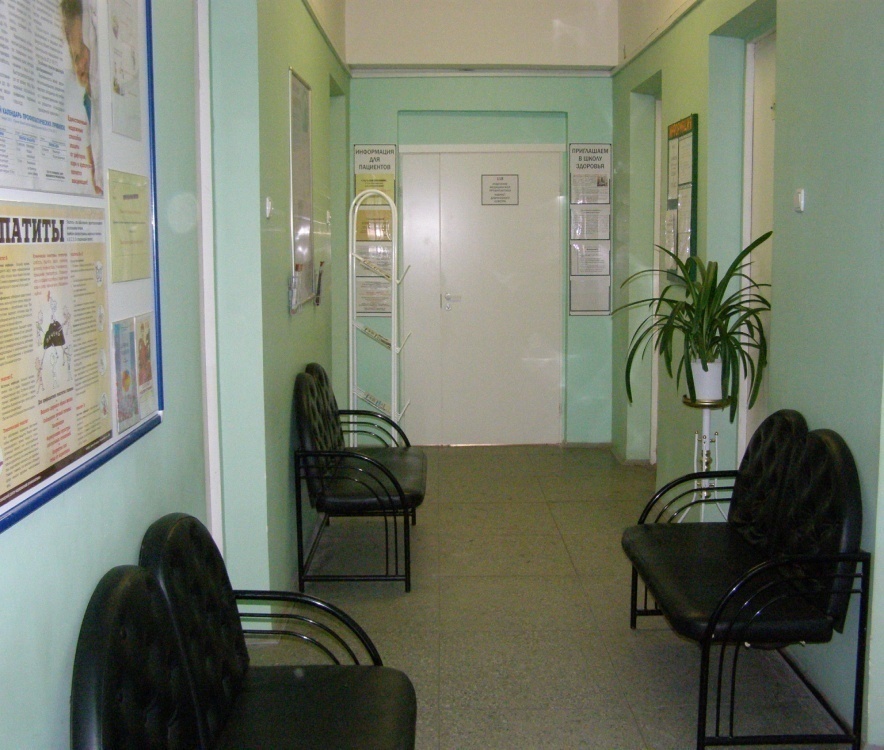 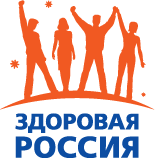 Основная цель центров здоровья – это сохранение индивидуального здоровья граждан и формирования у них здорового образа жизни.
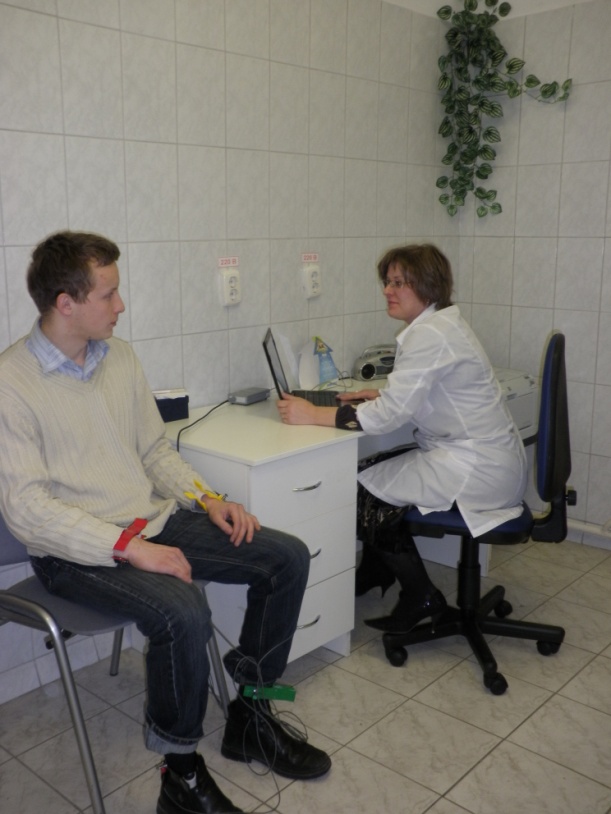 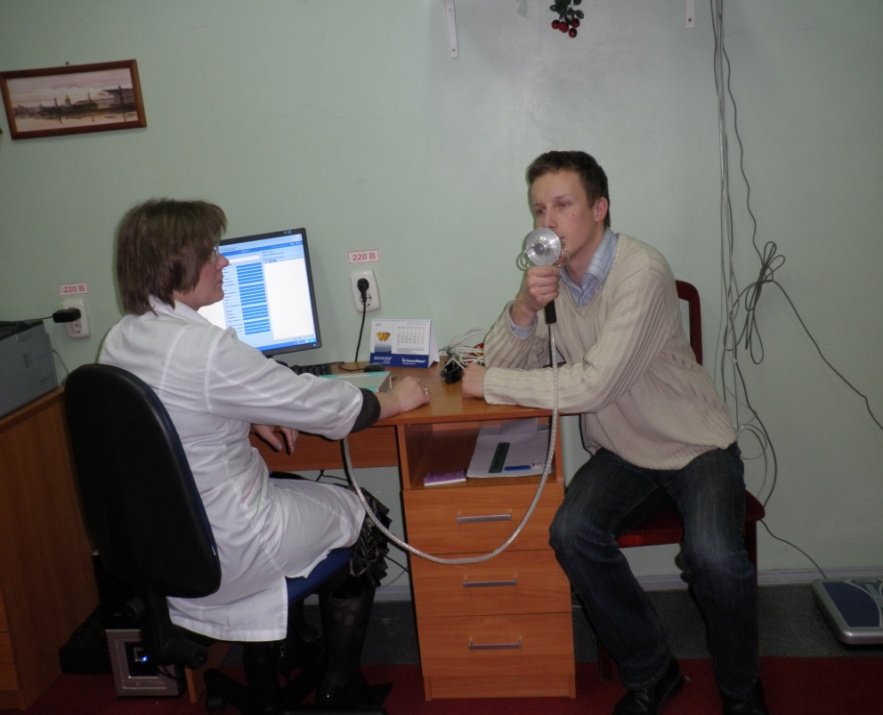 Вакансии
Медицинская сестра детского сада/школы:
заработная плата от 35000 руб. Полная занятость
Медицинская сестра участковая:
заработная плата от 35000 руб.  сменный график работы;
Медицинская сестра по физиотерапии:
заработная плата от 35000 руб.  сменный график работы;
Медицинская сестра к врачу специалисту:
 заработная плата от 35000 руб.  сменный график работы;
оформление на работу в соответствии с ТК РФ (ежегодный основной оплачиваемый отпуск – 28 календарных дней; ежегодный дополнительный оплачиваемый  отпуск продолжительностью 14 кал. дней за работу  во вредных условиях труда)
- ежемесячная денежная  выплата за проезд 1369 руб.00коп.(участковая медицинская сестра)
-выплачивается ежемесячная выплата молодым специалистам в размере 1500 рублей в течение 24 месяцев  со дня приема на работу.
 График работы: пятидневная рабочая неделя, суббота и воскресенье – выходной день.
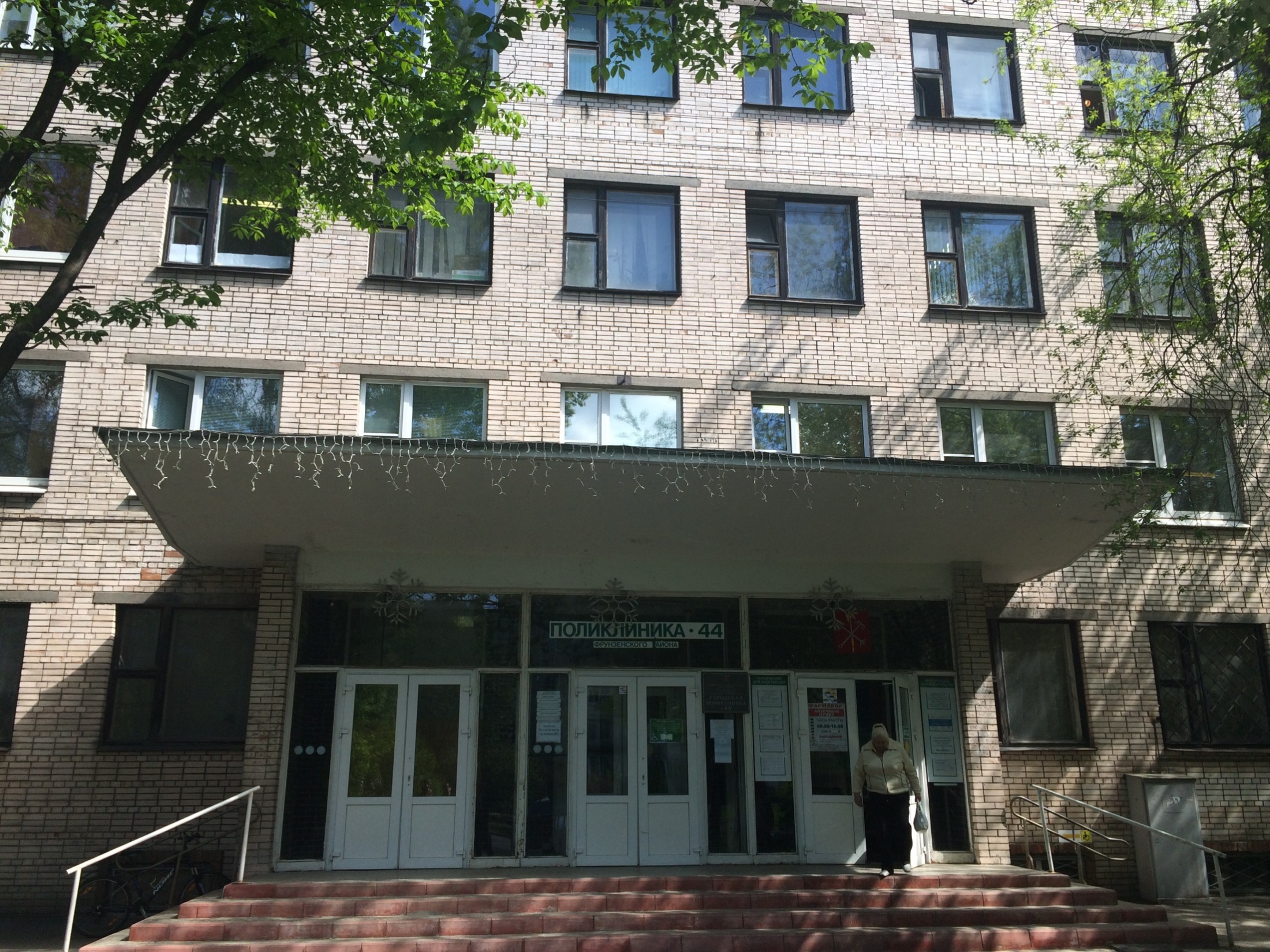 Благодарю за внимание!
Рады  принять Вас в наш дружный коллектив!
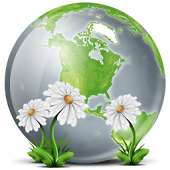